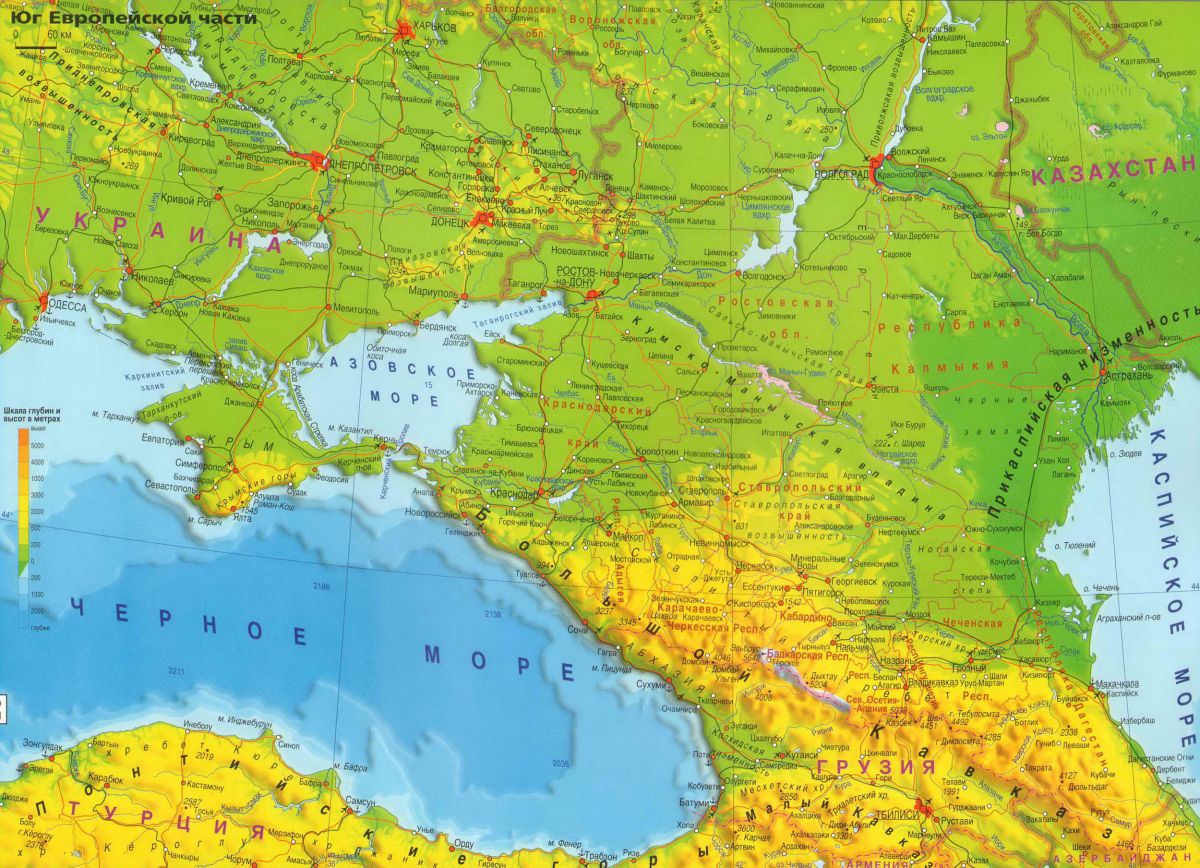 Этот экономический район является самым южным  районом России. 
С одной стороны район ограничен побережьем Черного моря, с другой стороны – Каспийского, с юга расположены горы Кавказа. 
Этот район обычно называют «всероссийской житницей и здравницей».
Тема урока:
Европейский Юг. 
Общие сведения
Задачи урока:
1. Определить административный состав района.
2. Рассмотреть историю освоения района.
3. Оценить экономико-географическое положение района (ЭГП).
4. Выявить особенности природы.
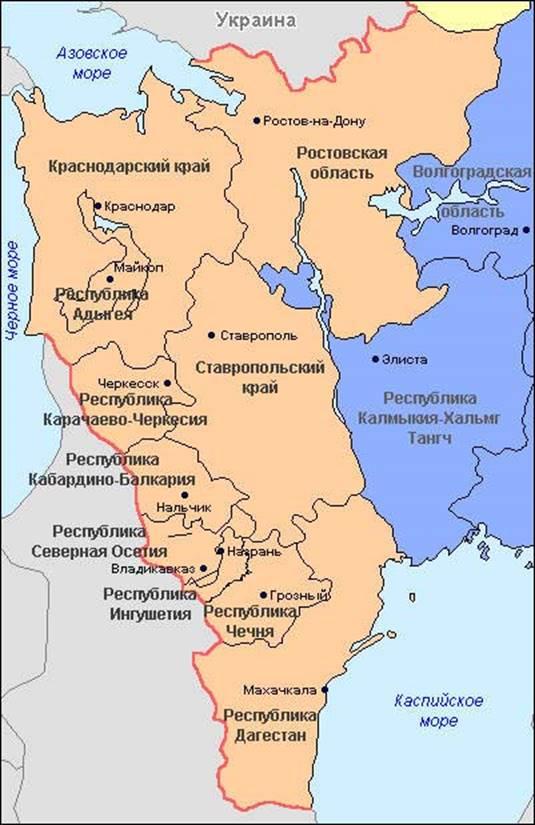 Административный состав района
Административный состав Европейского Юга:
Ростовская область                                   Ростов-на-Дону
Краснодарский край                                 Краснодар
Ставропольский край                                Ставрополь
Республика Адыгея                                     Майкоп
Республика Ингушетия                               Магас
Республика Дагестан                                   Махачкала
Кабардино-Балкарская Республика         Нальчик
Карачаево-Черкесская Республика          Черкесск
Республика Крым                                         Симферополь
Республика Северная Осетия–Алания     Владикавказ  
Чеченская Республика                                  Грозный
Город федерального значения - Севастополь
Соседние регионы Европейского Юга:
На севере: Центральный район и Поволжье
На северо-западе: Украина
На юге: Грузия и Азербайджан
Задание для самостоятельной работы:
Рассмотреть историю развития района.
Оценить экономико-географическое положение района.
Выявить особенности природы.
1. В состав Европейского Юга входят (вычеркните лишнее):
а) Дагестан;
б) Ставропольский край;
в) Ростовская область;
г) Чечня;
д) Калмыкия;                  
ж) Ингушетия;
2. Европейский Юг граничит с ... (вычеркни лишнее)

а) Украиной;                      б) Грузией;
в) Азербайджаном;         г) Арменией.
3. Северный Кавказ омывается морями (найдите ошибку) ...

а) Азовским;                 б) Балтийским;
в) Каспийским;            г) Черным.
4. Установите соответствие между республикой и столицей
5. Определите регион России по его краткому описанию:
«Этот край имеет выход к двум морям, по суше граничит с одной из зарубежных стран. Большую часть территории занимает низменность, на юге расположены молодые высокие горы. Особенностью климата является непродолжительный холодный период года. Основное богатство края — агроклиматические и рекреационные ресурсы».
Ответ: ___________________________ край.
Правильные ответы:
д) Калмыкия
г) Армения
б) Балтийское
А1, Б4, В3
Краснодарский край
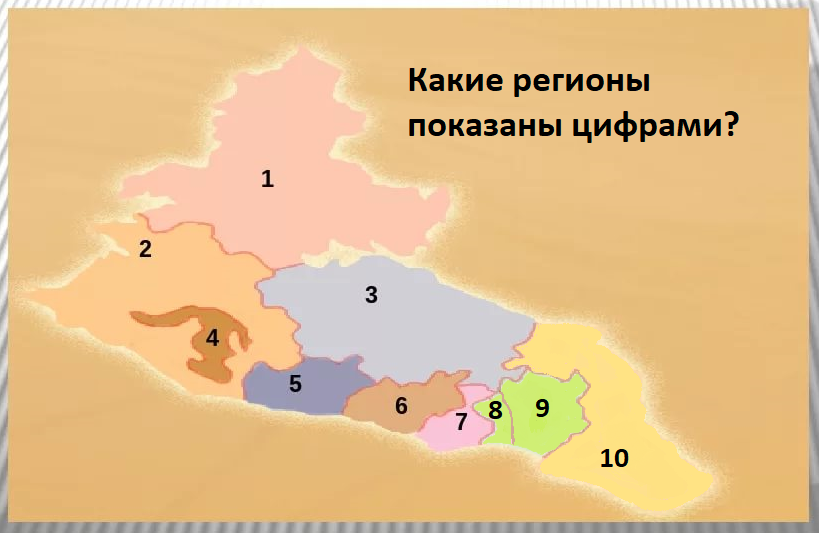 Цифрами показаны:
1 – Ростовская область
2 – Краснодарский край
3 – Ставропольский край
4 – Республика Адыгея
5 – Карачаево-Черкесская Республика
6 – Кабардино-Балкарская Республика
7 – Республика Северная Осетия-Алания
8 – Республика Ингушетия
9 – Чеченская Республика
10 – Республика Дагестан
Домашнее задание:
вопросы 1 и 2 в конце 40 параграфа